Reading in EYFS:

The following document demonstrates which early years outcomes are prerequisite skills for reading within the national curriculum. 

The table below outlines the most relevant early years outcomes from 30-50 months to ELG, brought together from different areas of the Early Years Foundation Stage to match the programme of study for reading.

The most relevant early years outcomes for reading are taken from the following areas of learning:

Communication and Language
Literacy
Expressive Arts and Design
(c) Focus Education (UK)  Ltd
1
(c) Focus Education (UK)  Ltd
2
Writing in EYFS:

The following document demonstrates which early years outcomes are prerequisite skills for writing within the national curriculum. 

The table below outlines the most relevant early years outcomes from 30-50 months to ELG, brought together from different areas of the Early Years Foundation Stage to match the programme of study for writing.

The most relevant early years outcomes for writing are taken from the following areas of learning:

Communication and Language
Physical Development
Literacy
Expressive Arts and Design
(c) Focus Education (UK)  Ltd
3
(c) Focus Education (UK)  Ltd
4
Spoken Language
What the national curriculum 
requires in spoken language at key stage 1 and key stage 2

Pupils should be taught to: 

Listen and respond appropriately to adults and their peers

Ask relevant questions to extend their understanding and knowledge 

Use relevant strategies to build their vocabulary 

Articulate and justify answers, arguments and opinions 

Give well-structured descriptions, explanations and narratives for different purposes, including for expressing feelings

Maintain attention and participate actively in collaborative conversations, staying on topic and initiating and responding to comments 

Use spoken language to develop understanding through speculating, hypothesising, imagining and exploring ideas 

Speak audibly and fluently with an increasing command of Standard English 

Participate in discussions, presentations, performances, role play, improvisations and debates 

Gain, maintain and monitor the interest of the listener(s) 

Consider and evaluate different viewpoints, attending to and building on the contributions of others 

Select and use appropriate registers for effective communication.
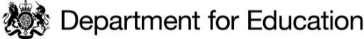 (c) Focus Education (UK)  Ltd
5
Reading
What the national curriculum 
requires in reading at Year 1

Word reading
apply phonic knowledge and skills as the route to decode words
respond speedily with the correct sound to graphemes (letters or groups of letters) for all 40+ phonemes, including, where applicable, alternative sounds for graphemes
read accurately by blending sounds in unfamiliar words containing GPCs that have been taught
read common exception words, noting unusual correspondences between spelling and sound and where these occur in the word
read words containing taught GPCs and –s, –es, –ing, –ed, –er and –est endings
read other words of more than one syllable that contain taught GPCs
read words with contractions [for example, I’m, I’ll, we’ll], and understand that the apostrophe represents the omitted letter(s)
read aloud accurately books that are consistent with their developing phonic knowledge and that do not require them to use other strategies to work out words
re-read these books to build up their fluency and confidence in word reading.

Comprehension
develop pleasure in reading, motivation to read, vocabulary and understanding by:
listening to and discussing a wide range of poems, stories and non-fiction at a level beyond that at which they can read independently
being encouraged to link what they read or hear read to their own experiences
becoming very familiar with key stories, fairy stories and traditional tales, retelling them and considering their particular characteristics
recognising and joining in with predictable phrases
learning to appreciate rhymes and poems, and to recite some by heart
discussing word meanings, linking new meanings to those already known
understand both the books they can already read accurately and fluently and those they listen to by:
drawing on what they already know or on background information and vocabulary provided by the teacher
checking that the text makes sense to them as they read and correcting inaccurate reading
discussing the significance of the title and events
making inferences on the basis of what is being said and done
predicting what might happen on the basis of what has been read so far
participate in discussion about what is read to them, taking turns and listening to what others say
explain clearly their understanding of what is read to them.
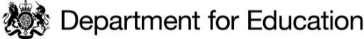 (c) Focus Education (UK)  Ltd
6
What the national curriculum 
requires in reading at Year 2

Word reading
continue to apply phonic knowledge and skills as the route to decode words until automatic decoding has become embedded and reading is fluent
read accurately by blending the sounds in words that contain the graphemes taught so far, especially recognising alternative sounds for graphemes
read accurately words of two or more syllables that contain the same graphemes as above
read words containing common suffixes
read further common exception words, noting unusual correspondences between spelling and sound and where these occur in the word
read most words quickly and accurately, without overt sounding and blending, when they have been frequently encountered
read aloud books closely matched to their improving phonic knowledge, sounding out unfamiliar words accurately, automatically and without undue hesitation
re-read these books to build up their fluency and confidence in word reading.

Comprehension
develop pleasure in reading, motivation to read, vocabulary and understanding by:
listening to, discussing and expressing views about a wide range of contemporary and classic poetry, stories and non-fiction at a level beyond that at which they can read independently
discussing the sequence of events in books and how items of information are related
becoming increasingly familiar with and retelling a wider range of stories, fairy stories and traditional tales
being introduced to non-fiction books that are structured in different ways
recognising simple recurring literary language in stories and poetry
discussing and clarifying the meanings of words, linking new meanings to known vocabulary
discussing their favourite words and phrases
continuing to build up a repertoire of poems learnt by heart, appreciating these and reciting some, with appropriate intonation to make the meaning clear
understand both the books that they can already read accurately and fluently and those that they listen to by:
drawing on what they already know or on background information and vocabulary provided by the teacher
checking that the text makes sense to them as they read and correcting inaccurate reading
making inferences on the basis of what is being said and done
answering and asking questions
predicting what might happen on the basis of what has been read so far
participate in discussion about books, poems and other works that are read to them and those that they can read for themselves, taking turns and listening to what others say
explain and discuss their understanding of books, poems and other material, both those that they listen to and those that they read for themselves.
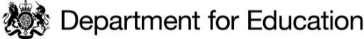 (c) Focus Education (UK)  Ltd
7
What the national curriculum 
requires in reading at Year 3 and Year 4

Word reading
apply their growing knowledge of root words, prefixes and suffixes (etymology and morphology) as listed in Appendix 1 of the National Curriculum, both to read aloud and to understand the meaning of new words they meet
read further exception words, noting the unusual correspondences between spelling and sound, and where these occur in the word.

Comprehension
develop positive attitudes to reading and understanding of what they read by:
listening to and discussing a wide range of fiction, poetry, plays, non-fiction and reference books or textbooks
reading books that are structured in different ways and reading for a range of purposes
using dictionaries to check the meaning of words that they have read
increasing their familiarity with a wide range of books, including fairy stories, myths and legends, and retelling some of these orally
identifying themes and conventions in a wide range of books
preparing poems and play scripts to read aloud and to perform, showing understanding through intonation, tone, volume and action
discussing words and phrases that capture the reader’s interest and imagination
recognising some different forms of poetry [for example, free verse, narrative poetry]
understand what they read, in books they can read independently, by:
checking that the text makes sense to them, discussing their understanding and explaining the meaning of words in context
asking questions to improve their understanding of a text
drawing inferences such as inferring characters’ feelings, thoughts and motives from their actions, and justifying inferences with evidence
predicting what might happen from details stated and implied
identifying main ideas drawn from more than one paragraph and summarising these
identifying how language, structure, and presentation contribute to meaning
retrieve and record information from non-fiction
participate in discussion about both books that are read to them and those they can read for themselves, taking turns and listening to what others say.
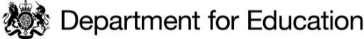 (c) Focus Education (UK)  Ltd
8
What the national curriculum 
requires in reading at Year 5 and Year 6

Word reading
apply their growing knowledge of root words, prefixes and suffixes (morphology and etymology), as listed in Appendix 1 of the National Curriculum, both to read aloud and to understand the meaning of new words that they meet.

Comprehension
maintain positive attitudes to reading and understanding of what they read by:
continuing to read and discuss an increasingly wide range of fiction, poetry, plays, non-fiction and reference books or textbooks
reading books that are structured in different ways and reading for a range of purposes
increasing their familiarity with a wide range of books, including myths, legends and traditional stories, modern fiction, fiction from our literary heritage, and books from other cultures and traditions
recommending books that they have read to their peers, giving reasons for their choices
identifying and discussing themes and conventions in and across a wide range of writing
making comparisons within and across books
learning a wider range of poetry by heart
preparing poems and plays to read aloud and to perform, showing understanding through intonation, tone and volume so that the meaning is clear to an audience
understand what they read by:
checking that the book makes sense to them, discussing their understanding and exploring the meaning of words in context
asking questions to improve their understanding
drawing inferences such as inferring characters’ feelings, thoughts and motives from their actions, and justifying inferences with evidence
predicting what might happen from details stated and implied
summarising the main ideas drawn from more than one paragraph, identifying key details that support the main ideas
identifying how language, structure and presentation contribute to meaning
discuss and evaluate how authors use language, including figurative language, considering the impact on the reader
distinguish between statements of fact and opinion
retrieve, record and present information from non-fiction
participate in discussions about books that are read to them and those they can read for themselves, building on their own and others’ ideas and challenging views courteously
explain and discuss their understanding of what they have read, including through formal presentations and debates, maintaining a focus on the topic and using notes where necessary
provide reasoned justifications for their views.
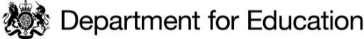 (c) Focus Education (UK)  Ltd
9
Writing
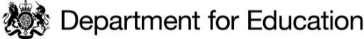 What the national curriculum 
requires in writing at Year 1


Writing - transcription
spell:
words containing each of the 40+ phonemes already taught
common exception words
the days of the week
name the letters of the alphabet:
naming the letters of the alphabet in order
using letter names to distinguish between alternative spellings of the same sound
add prefixes and suffixes:
using the spelling rule for adding –s or –es as the plural marker for nouns and the third person singular marker for verbs
using the prefix un–
using –ing, –ed, –er and –est where no change is needed in the spelling of root words [for example, helping, helped, helper, quicker, quickest]
apply simple spelling rules and guidance, as listed in Appendix 1 of the National Curriculum
write from memory simple sentences dictated by the teacher that include words using the GPCs and common exception words taught so far.

Handwriting
sit correctly at a table, holding a pencil comfortably and correctly
begin to form lower-case letters in the correct direction, starting and finishing in the right place
form capital letters
form digits 0-9
understand which letters belong to which handwriting ‘families’ (i.e. letters that are formed in similar ways) and to practise these.
Writing - composition
write sentences by:
saying out loud what they are going to write about
composing a sentence orally before writing it
sequencing sentences to form short narratives
re-reading what they have written to check that it makes sense
discuss what they have written with the teacher or other pupils
read aloud their writing clearly enough to be heard by their peers and the teacher.

develop their understanding of the concepts set out in Appendix 2 of the National Curriculum by:
leaving spaces between words
joining words and joining clauses using and
beginning to punctuate sentences using a capital letter and a full stop, question mark or exclamation mark
using a capital letter for names of people, places, the days of the week, and the personal pronoun ‘I’
learning the grammar for year 1 in English Appendix 2
use the grammatical terminology in English Appendix 2 in discussing their writing.
(c) Focus Education (UK)  Ltd
10
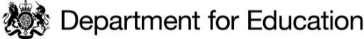 What the national curriculum 
requires in writing at Year 2

Writing - transcription
spell by:
segmenting spoken words into phonemes and representing these by graphemes, spelling many correctly
learning new ways of spelling phonemes for which one or more spellings are already known, and learn some words with each spelling, including a few common homophones
learning to spell common exception words
learning to spell more words with contracted forms
learning the possessive apostrophe (singular) [for example, the girl’s book]
distinguishing between homophones and near-homophones
add suffixes to spell longer words, including –ment, –ness, –ful, –less, –ly
apply spelling rules and guidance, as listed in Appendix 1 of the National Curriculum
write from memory simple sentences dictated by the teacher that include words using the GPCs, common exception words and punctuation taught so far.

Handwriting
form lower-case letters of the correct size relative to one another
start using some of the diagonal and horizontal strokes needed to join letters and understand which letters, when adjacent to one another, are best left unjoined
write capital letters and digits of the correct size, orientation and relationship to one another and to lower case letters
use spacing between words that reflects the size of the letters.
Writing - composition
develop positive attitudes towards and stamina for writing by:
writing narratives about personal experiences and those of others (real and fictional)
writing about real events
writing poetry
writing for different purposes
consider what they are going to write before beginning by:
planning or saying out loud what they are going to write about
writing down ideas and/or key words, including new vocabulary
encapsulating what they want to say, sentence by sentence
make simple additions, revisions and corrections to their own writing by:
evaluating their writing with the teacher and other pupils
re-reading to check that their writing makes sense and that verbs to indicate time are used correctly and consistently, including verbs in the continuous form
proof-reading to check for errors in spelling, grammar and punctuation [for example, ends of sentences punctuated correctly]
read aloud what they have written with appropriate intonation to make the meaning clear.

develop their understanding of the concepts set out in Appendix 2 of the National Curriculum by:
learning how to use both familiar and new punctuation correctly (see English Appendix 2), including full stops, capital letters, exclamation marks, question marks, commas for lists and apostrophes for contracted forms and the possessive (singular)
learn how to use:
sentences with different forms: statement, question, exclamation, command
expanded noun phrases to describe and specify [for example, the blue butterfly]
the present and past tenses correctly and consistently including the progressive form
subordination (using when, if, that, or because) and co-ordination (using or, and, or but)
the grammar for year 2 in English Appendix 2
some features of written Standard English
use and understand the grammatical terminology in English Appendix 2 in discussing their writing.
(c) Focus Education (UK)  Ltd
11
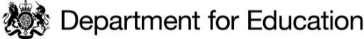 Writing - composition
plan their writing by:
discussing writing similar to that which they are planning to write in order to understand and learn from its structure, vocabulary and grammar
discussing and recording ideas
draft and write by:
composing and rehearsing sentences orally (including dialogue), progressively building a varied and rich vocabulary and an increasing range of sentence structures – see Appendix 2 of the National Curriculum
organising paragraphs around a theme
in narratives, creating settings, characters and plot
in non-narrative material, using simple organisational devices [for example, headings and sub-headings]
evaluate and edit by:
assessing the effectiveness of their own and others’ writing and suggesting improvements
proposing changes to grammar and vocabulary to improve consistency, including the accurate use of pronouns in sentences
proof-read for spelling and punctuation errors
read aloud their own writing, to a group or the whole class, using appropriate intonation and controlling the tone and volume so that the meaning is clear.

develop their understanding of the concepts set out in Appendix 2 of the National Curriculum by:
extending the range of sentences with more than one clause by using a wider range of conjunctions, including when, if, because, although
using the present perfect form of verbs in contrast to the past tense
choosing nouns or pronouns appropriately for clarity and cohesion and to avoid repetition
using conjunctions, adverbs and prepositions to express time and cause
using fronted adverbials
learning the grammar for years 3 and 4 in English Appendix 2
indicate grammatical and other features by:
using commas after fronted adverbials
indicating possession by using the possessive apostrophe with plural nouns
using and punctuating direct speech
use and understand the grammatical terminology in English Appendix 2 accurately and appropriately when discussing their writing and reading.
What the national curriculum 
requires in writing at Year 3 and Year 4


Writing - transcription
use further prefixes and suffixes and understand how to add them (English Appendix 1)
spell further homophones
spell words that are often misspelt (English Appendix 1)
place the possessive apostrophe accurately in words with regular plurals [for example, girls’, boys’] and in words with irregular plurals [for example, children’s]
use the first two or three letters of a word to check its spelling in a dictionary
write from memory simple sentences, dictated by the teacher, that include words and punctuation taught so far.


Handwriting
use the diagonal and horizontal strokes that are needed to join letters and understand which letters, when adjacent to one another, are best left unjoined
increase the legibility, consistency and quality of their handwriting [for example, by ensuring that the downstrokes of letters are parallel and equidistant; that lines of writing are spaced sufficiently so that the ascenders and descenders of letters do not touch].
(c) Focus Education (UK)  Ltd
12
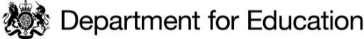 Writing - composition
plan their writing by:
identifying the audience for and purpose of the writing, selecting the appropriate form and using other similar writing as models for their own
noting and developing initial ideas, drawing on reading and research where necessary
in writing narratives, considering how authors have developed characters and settings in what pupils have read, listened to or seen performed
draft and write by:
selecting appropriate grammar and vocabulary, understanding how such choices can change and enhance meaning
in narratives, describing settings, characters and atmosphere and integrating dialogue to convey character and advance the action
précising longer passages
using a wide range of devices to build cohesion within and across paragraphs
using further organisational and presentational devices to structure text and to guide the reader [for example, headings, bullet points, underlining]
evaluate and edit by:
assessing the effectiveness of their own and others’ writing
proposing changes to vocabulary, grammar and punctuation to enhance effects and clarify meaning
ensuring the consistent and correct use of tense throughout a piece of writing
ensuring correct subject and verb agreement when using singular and plural, distinguishing between the language of speech and writing and choosing the appropriate register
proof-read for spelling and punctuation errors
perform their own compositions, using appropriate intonation, volume, and movement so that meaning is clear.

develop their understanding of the concepts set out in Appendix 2 of the National Curriculum by:
recognising vocabulary and structures that are appropriate for formal speech and writing, including subjunctive forms
using passive verbs to affect the presentation of information in a sentence
using the perfect form of verbs to mark relationships of time and cause
using expanded noun phrases to convey complicated information concisely
using modal verbs or adverbs to indicate degrees of possibility
using relative clauses beginning with who, which, where, when, whose, that or with an implied (i.e. omitted) relative pronoun
learning the grammar for years 5 and 6 in English Appendix 2
indicate grammatical and other features by:
using commas to clarify meaning or avoid ambiguity in writing
using hyphens to avoid ambiguity
using brackets, dashes or commas to indicate parenthesis
using semi-colons, colons or dashes to mark boundaries between independent clauses
using a colon to introduce a list
punctuating bullet points consistently
use and understand the grammatical terminology in English Appendix 2 accurately and appropriately in discussing their writing and reading.
What the national curriculum 
requires in writing at Year 5 and Year 6


Writing - transcription
use further prefixes and suffixes and understand the guidance for adding them
spell some words with ‘silent’ letters [for example, knight, psalm, solemn]
continue to distinguish between homophones and other words which are often confused
use knowledge of morphology and etymology in spelling and understand that the spelling of some words needs to be learnt specifically, as listed in English Appendix 1
use dictionaries to check the spelling and meaning of words
use the first three or four letters of a word to check spelling, meaning or both of these in a dictionary
use a thesaurus

Handwriting
write legibly, fluently and with increasing speed by:
choosing which shape of a letter to use when given choices and deciding whether or not to join specific letters
choosing the writing implement that is best suited for a task.
(c) Focus Education (UK)  Ltd
13